โครงการลงทะเบียนเพื่อสวัสดิการแห่งรัฐและโครงการสำรวจข้อมูลผู้มีรายได้น้อย
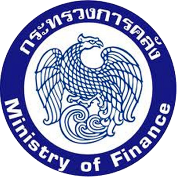 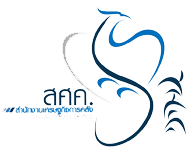 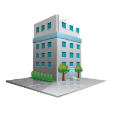 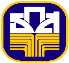 ศูนย์ IT รวบรวมข้อมูลทั้งหมด
เปิดโครงการลงทะเบียน จ.3  เมษายน – จ.15 พฤษภาคม 60
1
2
ปี 60 = 14,176,118 คน
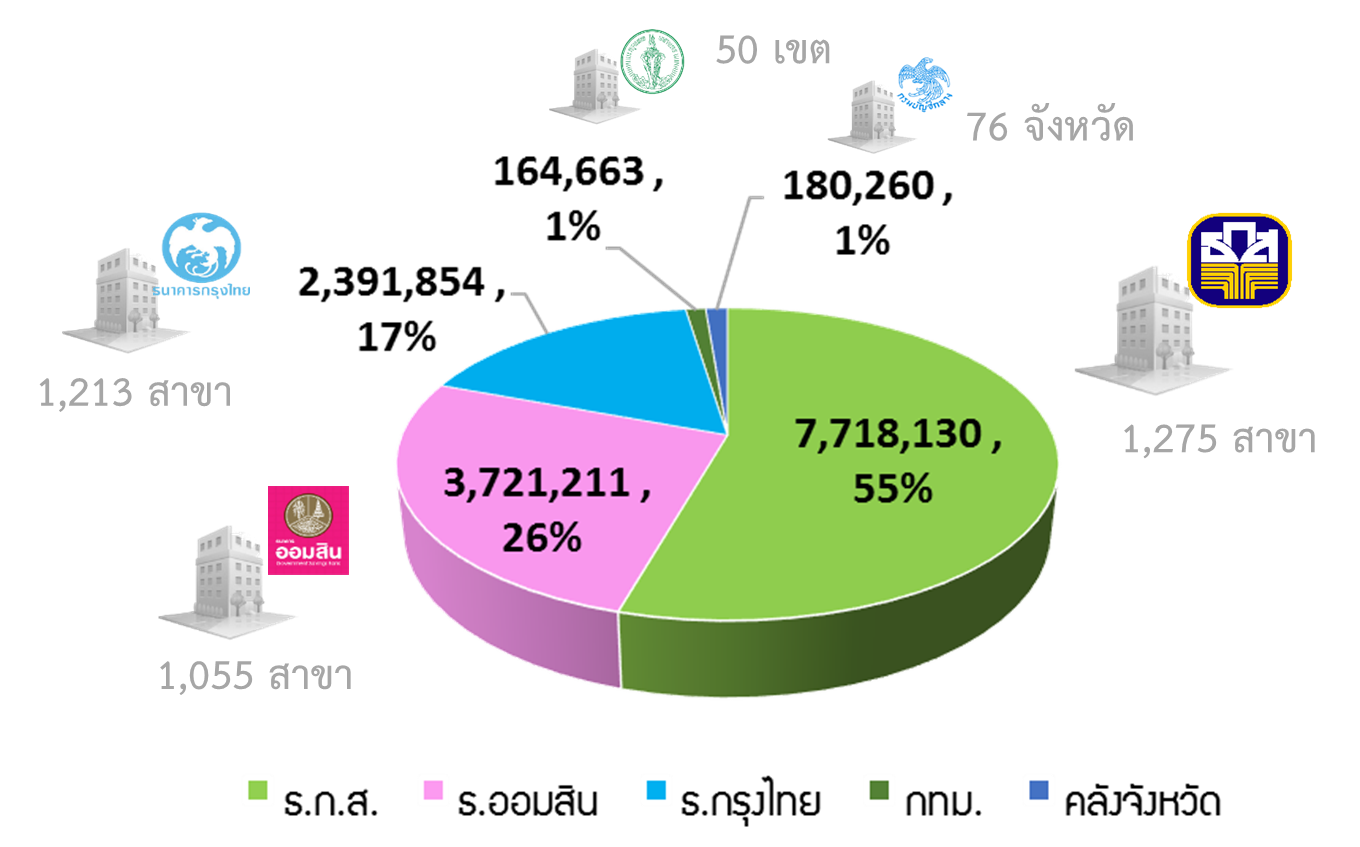 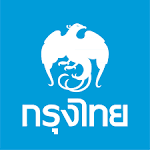 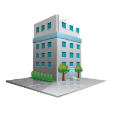 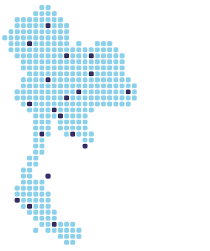 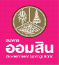 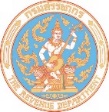 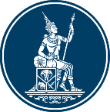 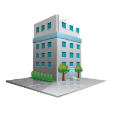 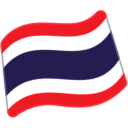 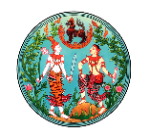 3
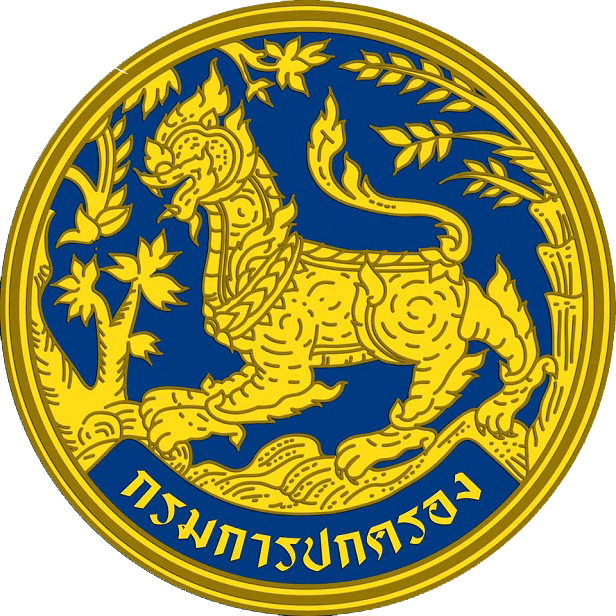 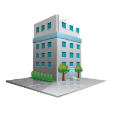 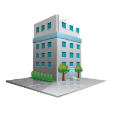 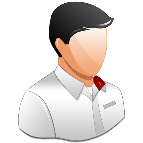 จ้าง นศ. 70,000 คน ลงพื้นที่ทั่วประเทศ (สสช.) เพื่อให้ทราบถึงสภาพความเป็นอยู่ และความต้องการสวัสดิการและการช่วยเหลือจากภาครัฐ (กรกฎาคม – สิงหาคม 60)
4
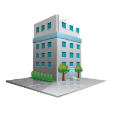 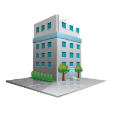 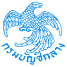 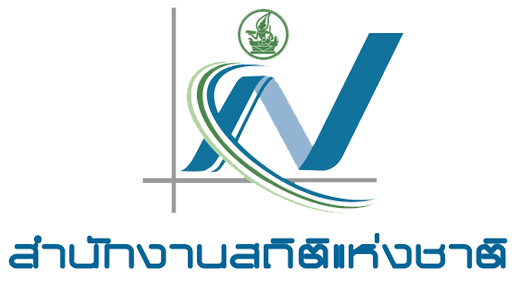 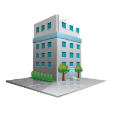 5
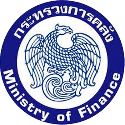 ธปท.
กรมสรรพากร
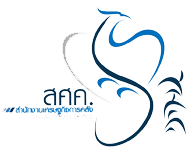 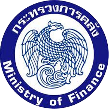 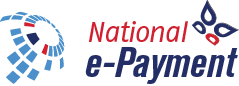 6
ศูนย์ IT ประมวลผลข้อมูล สศค. วิเคราะห์ข้อมูล
(กรกฎาคม – สิงหาคม 60)
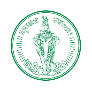 การตรวจสอบข้อมูล 
กรมการปกครอง ถัดมาดาวกระจายไปกรมสรรพากร กรมที่ดิน ธปท. ธนาคารพาณิชย์ และธนาคารเฉพาะกิจของรัฐ
(พฤษภาคม – กรกฎาคม 60)
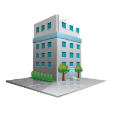 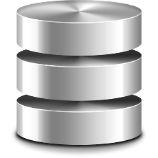 ตรวจสอบรายชื่อ www.epayment.go.th 
หรือที่อำเภอ / สนง.เขต กทม. (สิงหาคม 60)
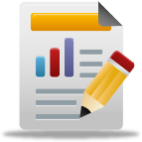 กรมการปกครอง
กรมที่ดิน